A PRAGMATIC RANDOMIZED TRIAL OF CYP2C19 GENOTYPING IMPLEMENTATION FOLLOWING PERCUTANEOUS CORONARY INTERVENTION (PCI)
Sony Tuteja, PharmD, MS
Twitter @sony_tuteja

Perelman School of Medicine at the University of Pennsylvania, Philadelphia, PA
CYP2C19 polymorphisms and clopidogrel response
Trenk D et al. Thromb Haemost 2013
Scott et al. Clin Pharm Ther  2013
CYP2C19 polymorphisms and clopidogrel response
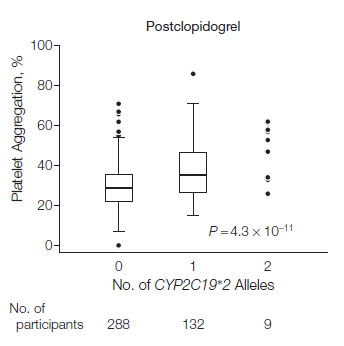 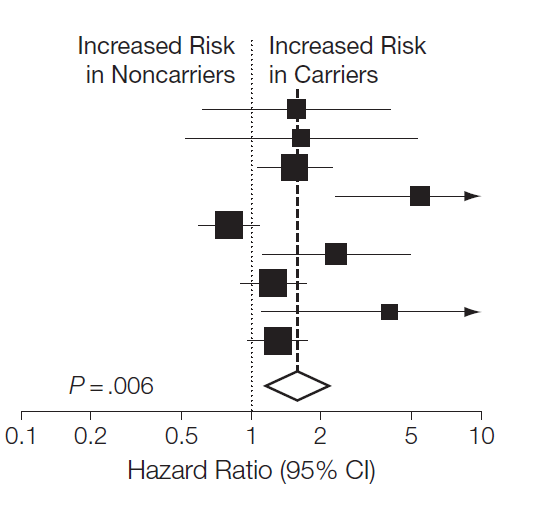 Mega JL et al. JAMA 2010
Shuldiner AR et al. JAMA 2009
Conflicting recommendations exist for CYP2C19 testing
Clinical Pharmacogenetics guidelines recommend prasugrel or ticagrelor in CYP2C19 LOF carriers. 1
FDA  placed a “black box” warning on the clopidogrel label in 2010 recommending alternative agents among carriers of 2 LOF alleles. 2
ACC/AHA guidelines do not recommend routine CYP2C19 genetic testing. 3
1 Scott SA et al. Clinical Pharmacology and Therapeutics 2013
2 https://www.fda.gov/Drugs/DrugSafety/default.htm
3 Levine GN et al. Circulation 2016
Assessment of prospective CYP2C19 genotype guided Dosing of AntiPlatelet Therapy in Percutaneous Coronary Intervention (ADAPT)
Rationale
It is unknown how physicians will utilize the CYP2C19 test results in a real world setting
Objective
To provide evidence regarding the implementation and effectiveness  of CYP2C19 testing
Hypothesis
Pharmacogenetic test results will influence prescribing of antiplatelet medications post PCI
The ADAPT study: A Pragmatic Randomized Clinical Trial
PCI
Usual care- no genotyping
Genotyped
Primary endpoint 
Proportion of participants receiving prasugrel/ticagrelor
Secondary endpoints
Agreement with the genotype guided antiplatelet recommendations
Clinical Outcomes: Major Adverse Cardiac Events and Major Bleeding
Study Intervention
Genotyped Group
Buccal swab for genotyping on the SpartanRx rapid turnaround device (CYP2C19 *2, *3, *17)
Genotyped guided recommendations provided verbally 
CYP2C19 *2 or *3 carriers prasugrel or ticagrelor
CYP2C19 *1 or *17 carriers  clopidogrel
Antiplatelet choice remained at the discretion of the treating interventional cardiologist
Usual Care
Saliva collected for post study 
genetic analysis
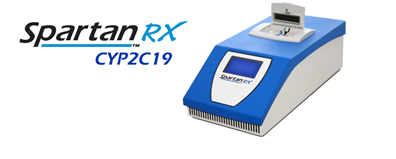 Inclusion/Exclusion Criteria
Inclusion
Age ≥ 18 and ≤ 80 years
PCI with stent implantation
Exclusion
Need for imminent surgery
History of intracranial hemorrhage, stroke
Active bleeding
Need for long-term anticoagulation
Study staff unavailable to conduct randomization or genotyping
Sample size determination
Rate of pre-study prasugrel/ticagrelor use (~20%)
Anticipated increase in prasugrel/ticagrelor prescribing based on frequency of CYP2C19 LOF alleles (~30-35%)
A sample size of 138 per group would provide 80% power at an alpha=0.05 to detect a 15% difference in prasugrel/ticagrelor prescribing between the groups
Sample size was increased to 250 per group to allow for subgroup comparisons
Participant Demographics
Participant History
Procedure Characteristics
CYP2C19 Genotypes for Intervention Group
Genotyping results available 1.4 ± 0.4 hours post swab
28%
Primary Outcome: Antiplatelet Drugs Prescribed
Fisher’s exact test
Prasugrel/ ticagrelor use greater in the LOF carriers
P<0.001
P<0.001
Agreement rate = 
LOF prasugrel/ticagrelor + non-LOF clopidogrel  
total number genotyped
Agreement with genotype guided recommendations
32 (47%)
38 (22%)
Agreement rate 71%
Non-agreement rate 29%
Prior antiplatelet therapy predicted antiplatelet drug choice independent of genotype
Genotype did not influence prescribing among patient already on prasugrel or ticagrelor
Clinical outcomes
MACE= myocardial infarction, stroke, death from cardiovascular cause, stent thrombosis, urgent revascularization
BARC= Bleeding Academic Research Consortium
Summary
CYP2C19 test results significantly influenced antiplatelet prescribing 
Genotype guided recommendations were followed 71% of the time
Prior antiplatelet therapy significantly influenced the choice of antiplatelet drugs
Conclusions
Antiplatelet prescribing was not universally in agreement with genotype suggested recommendations
Physicians consider both clinical and genetic factors when prescribing antiplatelet agents following PCI
Acknowledgements
ADAPT Study Team
Jay Giri
Daniel J. Rader
Henry Glick
William Matthai
Ashwin Nathan
Karen Monono
Craig Carcuffe
Karen Maslowski
Gene Chang
Taisei Kobayashi
Saif Anwaruddin
John Hirshfeld
Robert Wilensky
Howard C. Herrmann
Daniel M. Kolansky
Cardiac Cath Labs
   Hospital of the University of Pennsylvania
   Penn Presbyterian Medical Center


Department of Laboratory Medicine

    
Funding
Penn Center for Precision Medicine
Extra slide
Post-hoc analysis
HR 1.84 
95% CI 1.06 to 3.20 (p=0.03)